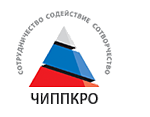 Приёмы рефлексии в начальной школе
Девятова Ирина Евгеньевна, 
доцент, кандидат педагогических наук, 
доцент кафедры начального образования ЧИППКРО,
целеполагание
самостоятельная продуктивная деятельность
Промежуточная рефлексия
Промежуточная рефлексия
Итоговая рефлексия
Творчески ориентированное домашнее задание
рефлексия
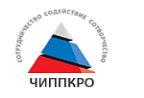 Этапы урока
Проблема
Мотив
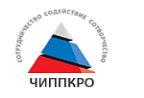 Классификации рефлексии как этапа урока
По типу урока:
После усвоения содержания материала;
Контрольная;
Промежуточная;
Итоговая.
По форме проведения рефлексии:
Устная;
Письменная
По форме деятельности рефлексии:
Коллективная;
Групповая;
Фронтальная;
Индивидуальная
В зависимости 
от  функции урока:
 Физическая (успел - не успел);
Сенсорная (интересно-скучно);
Духовная (стало лучше –хуже);
Интеллектуальная (понял - не понял)
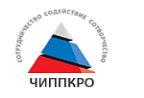 Приёмы рефлексии эмоционального состояния
Красный – восторженное.
Оранжевый- радостное, теплое.
Желтый- светлое, приятное.
Зелёный – спокойное.
Синий- грустное, неудовлетворенное
Фиолетовый - тревожное, напряженное.
Чёрный - упадок, уныние
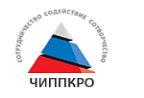 Приёмы рефлексии эмоционального состояния
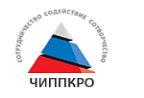 Приёмы рефлексии деятельности
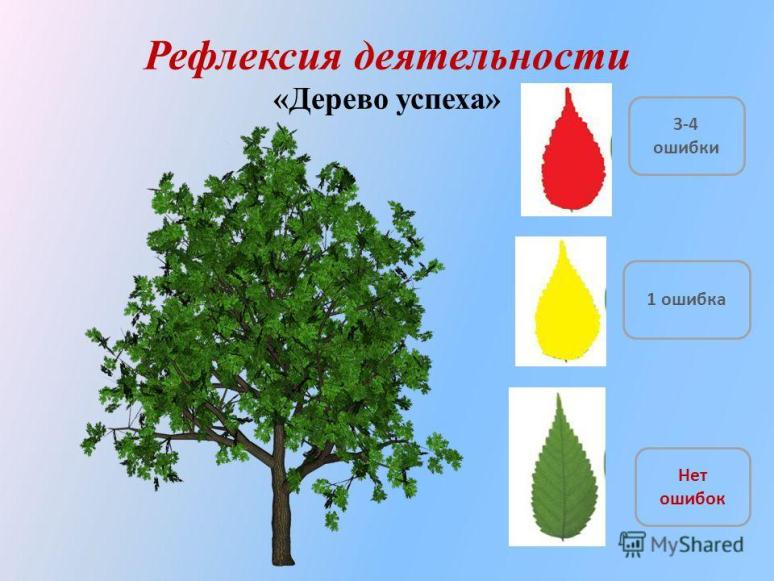 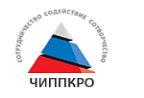 Приёмы рефлексии деятельности «Дерево успехов»
ЯБЛОКО– все удалось
ЦВЕТОК – неплохо 
поработал, но что-то 
не совсем получилось
ЛИСТОК– сегодня не получилось, но я не отчаиваюсь.
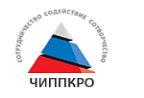 Приёмы рефлексии деятельности
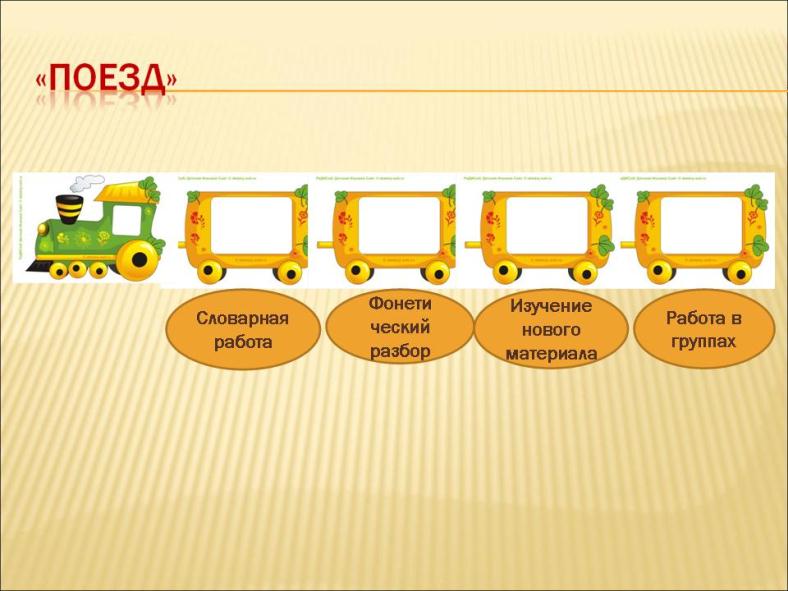 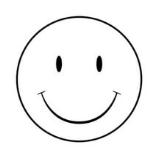 Нет ошибок
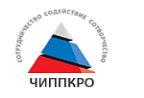 Приёмы рефлексии деятельности
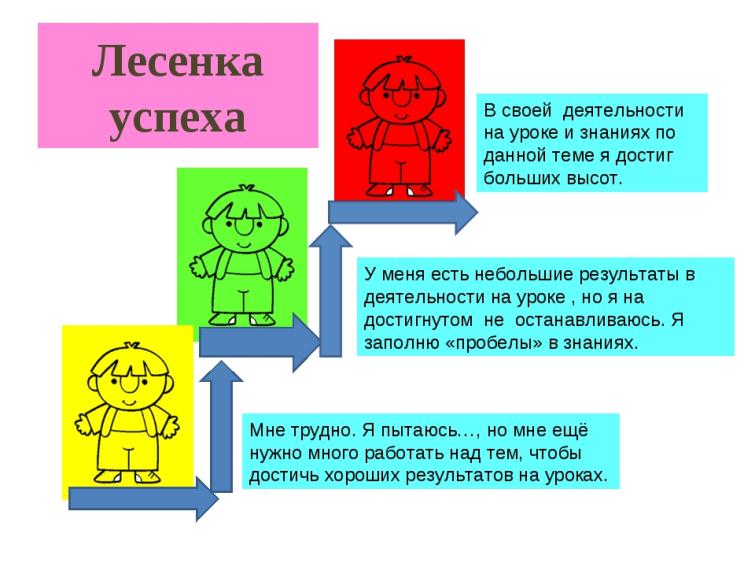 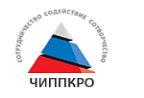 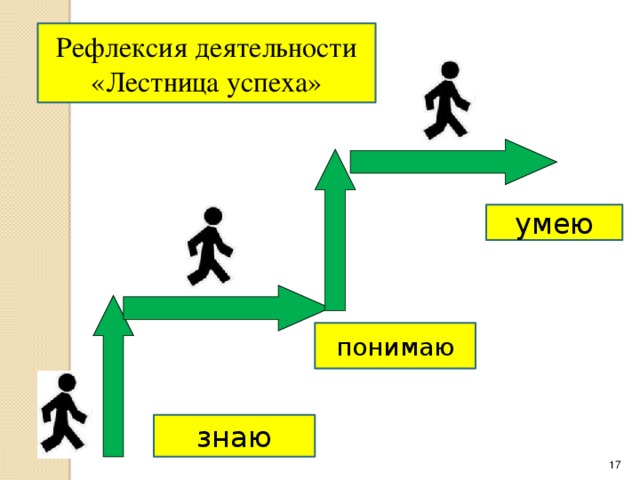 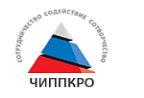 Приёмы рефлексии деятельностиМетод «Пяти пальцев»
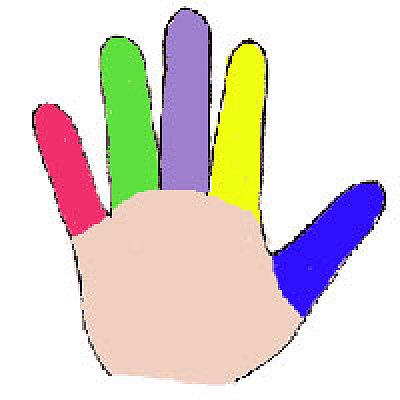 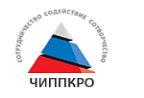 Приёмы рефлексии деятельности«ВЫБОР»
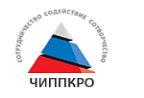 Приёмы рефлексии деятельности«Индивидуальная карточка»
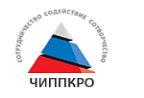 Приёмы рефлексии содержания учебного материала
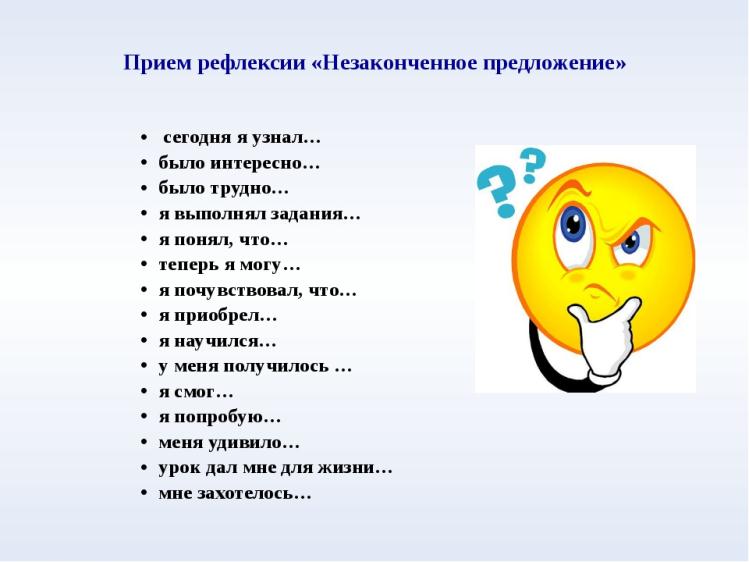 Дети выбирают фразу по желанию и заканчивают её.
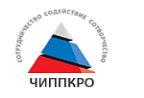 Приёмы рефлексии содержания учебного материала«Плюс-минус-интересно»
В графу «Плюс» записывается все, что понравилось, информация и формы работы, которые вызвали положительные эмоции. 
В графу «Минус» записывается все, что не понравилось: показалось скучным, вызвало неприязнь, осталось непонятным, неполезным.
В графу «Интересно» записываются любопытные факты, о которых узнали на уроке, и что еще хотелось бы узнать по данной проблеме /теме.
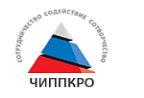 Приёмы рефлексии содержания учебного материала«Система координат»
Интересно
Полезно
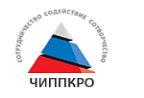 Приёмы рефлексии содержания учебного материала«ШЕСТЬ ШЛЯП МЫШЛЕНИЯ»
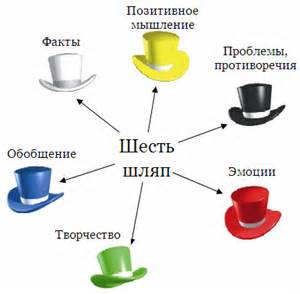